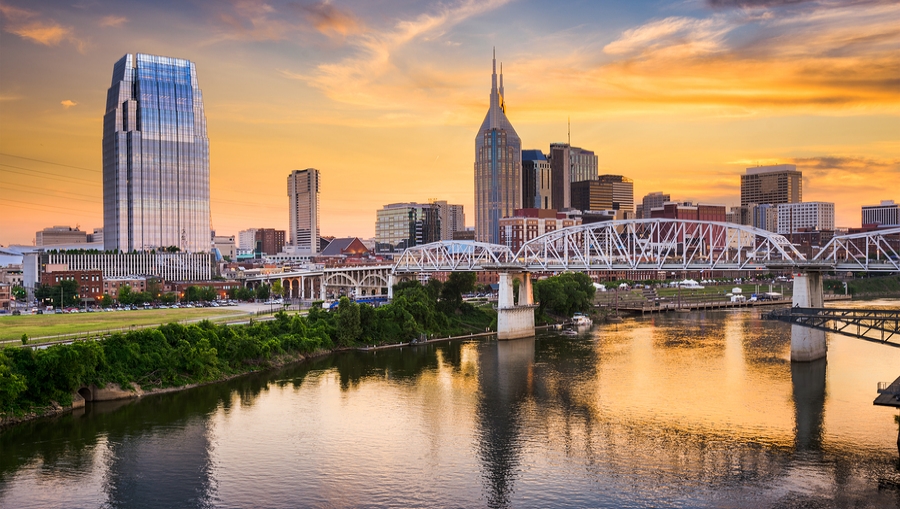 Legal Operations Maturity Model:
How Do You Rate?
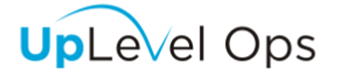 Legal Operations Core Competencies Priorities
Change the colors of the fills of the gray competencies to red, yellow or green to reflect the priority you assign to that capability
Low
Medium
High
2
Place the light blue ball where you self assess your maturity in this competency to be today & the dark blue ball where you would like to be in the future
Strategic Planning
Create a long-term strategy, aligning yearly goals & corresponding metrics.
Self Assess Today
Future Desire
3
Place the light blue ball where you self assess your maturity in this competency to be today & the dark blue ball where you would like to be in the future
Financial Management
Manage the departmental budget. Track accruals & forecasting. Work with Finance to identify spending trends, potential cost savings & efficiency opportunities.
Self Assess Today
Future Desire
4
Place the light blue ball where you self assess your maturity in this competency to be today & the dark blue ball where you would like to be in the future
Outside Counsel / Vendor Mgmt.
Create a partner management program to ensure quality outside counsel & vendor support at the right rates & under optimal fee arrangements. Hold regular business reviews. Negotiate fee agreements. Drive governance of billing guidelines.
Self Assess Today
Future Desire
5
Place the light blue ball where you self assess your maturity in this competency to be today & the dark blue ball where you would like to be in the future
Contract Management
Support best-in-class process for contract coverage, resourcing, spend & technology.
Self Assess Today
Future Desire
6
Place the light blue ball where you self assess your maturity in this competency to be today & the dark blue ball where you would like to be in the future
Data Analytics & Metrics
Collect & analyze relevant data from department tools & industry sources, define objectives to provide metrics & dashboards, that drive efficiencies & optimize spend, etc.
Self Assess Today
Future Desire
7
Place the light blue ball where you self assess your maturity in this competency to be today & the dark blue ball where you would like to be in the future
Legal Tech Roadmap & Portfolio Mgmt.
Manage your current technology & have a vision for where it will take you in the future
Self Assess Today
Future Desire
8
Place the light blue ball where you self assess your maturity in this competency to be today & the dark blue ball where you would like to be in the future
Alternative Support Provider (ASP) Mgmt.
Drive departmental efficiency by leveraging the right resources for the right matters, including using managed services, LPOs, and other service providers and technology as appropriate.
Self Assess Today
Future Desire
9
Place the light blue ball where you self assess your maturity in this competency to be today & the dark blue ball where you would like to be in the future
Knowledge Management
Enable efficiencies by creating seamless access to legal & department institutional knowledge through the organization & centralization of key templates, policies, processes, memos, & other learnings.
Self Assess Today
Future Desire
10
Place the light blue ball where you self assess your maturity in this competency to be today & the dark blue ball where you would like to be in the future
Process Support
Create a long-term technology roadmap including leading tools & drive high levels of data quality & user adoption.
Self Assess Today
Future Desire
11
Place the light blue ball where you self assess your maturity in this competency to be today & the dark blue ball where you would like to be in the future
Cross-Functional Alignment
Create & drive relationships with other key company functions, such as HR, IT, Finance & Workplace Resources. Represent the Legal organization in industry groups.
Self Assess Today
Future Desire
12
Place the light blue ball where you self assess your maturity in this competency to be today & the dark blue ball where you would like to be in the future
Litigation Support
Support e-discovery, legal hold, document review & drive optimal cost structure for this work.
Self Assess Today
Future Desire
13
Place the light blue ball where you self assess your maturity in this competency to be today & the dark blue ball where you would like to be in the future
Global Info Governance / Records Mgmt.
Create a holistic information governance & records management program including a record retention schedule, policies & processes addressing data privacy, info classification, etc.
Self Assess Today
Future Desire
14
Place the light blue ball where you self assess your maturity in this competency to be today & the dark blue ball where you would like to be in the future
HR Processes
Acquire talented, motivated people & help them become even more talented & motivated
Self Assess Today
Future Desire
15
Place the light blue ball where you self assess your maturity in this competency to be today & the dark blue ball where you would like to be in the future
Strategic Coverage Model
Drive departmental efficiency by appropriately matching the nature & risk of the work with the right level & type of resources; be that internal, outside counsel, or managed services, LPOs, & other service providers.
Self Assess Today
Future Desire
16
Place the light blue ball where you self assess your maturity in this competency to be today & the dark blue ball where you would like to be in the future
Culture & Organizational Development
Work collaboratively across the legal ecosystem to create consistent global processes from onboarding, to regular departmental communications, to sophisticated all-hands off-sites.
Self Assess Today
Future Desire
17
Place the light blue ball where you self assess your maturity in this competency to be today & the dark blue ball where you would like to be in the future
Legal & Compliance Risk Mgmt.
By acting diligently & creating complete transparency within your organization or business, you invariably discover & resolve many hidden risks, saving you & your organization from easily avoidable losses.
Self Assess Today
Future Desire
18
Place the light blue ball where you self assess your maturity in this competency to be today & the dark blue ball where you would like to be in the future
Recoveries Initiatives
Through careful selection of recovery initiatives, legal departments can bring revenue to the company while maintaining valuable business relationships & avoiding costly litigation.
Self Assess Today
Future Desire
19
Edit the data in the chart & you will see a picture of your maturity for each competency of where you are today & what you would like to achieve in the future, sorted by decreasing priority.
Maturity Survey
20
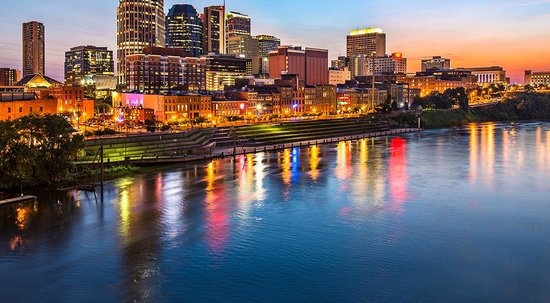 Thank You!
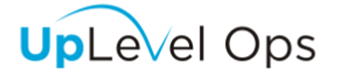